Авторская песня
Авторская песня, или бардовская музыка
- песенный жанр, возникший в середине XX века в разных странах. Его отличительными особенностями являются:
 совмещение в одном лице автора музыки, текста и исполнителя, 
гитарное сопровождение, 
приоритет значимости текста перед музыкой.
Основные темы авторских песен:
Дружба
Странствия, путешествия (дороги как линии жизни, путь к неизведанному, путь к самопознанию)
Тема Великой Отечественной Войны
Ностальгия по прошлому, тревога перед будущем, горечь потерь и предательств
Критика режима
Александр Галич (1918—1977)
Галич – псевдоним от Гинзбург Александр Алексеевич
 советский поэт, сценарист, драматург, 
прозаик, автор и исполнитель собственных песен.
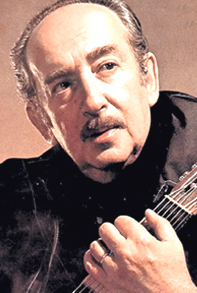 Известные произведения:
„Леночка“
„Облака“
„Когда я вернусь“
„Петербургский романс“
Булат Окуджава (1924 – 1997)
- советский и российский поэт, бард, 
прозаик и сценарист, композитор. 
Автор около двухсот авторских и эстрадных песен, 
написанных на собственные стихи 
и кавказские народные сказания (эпосы)
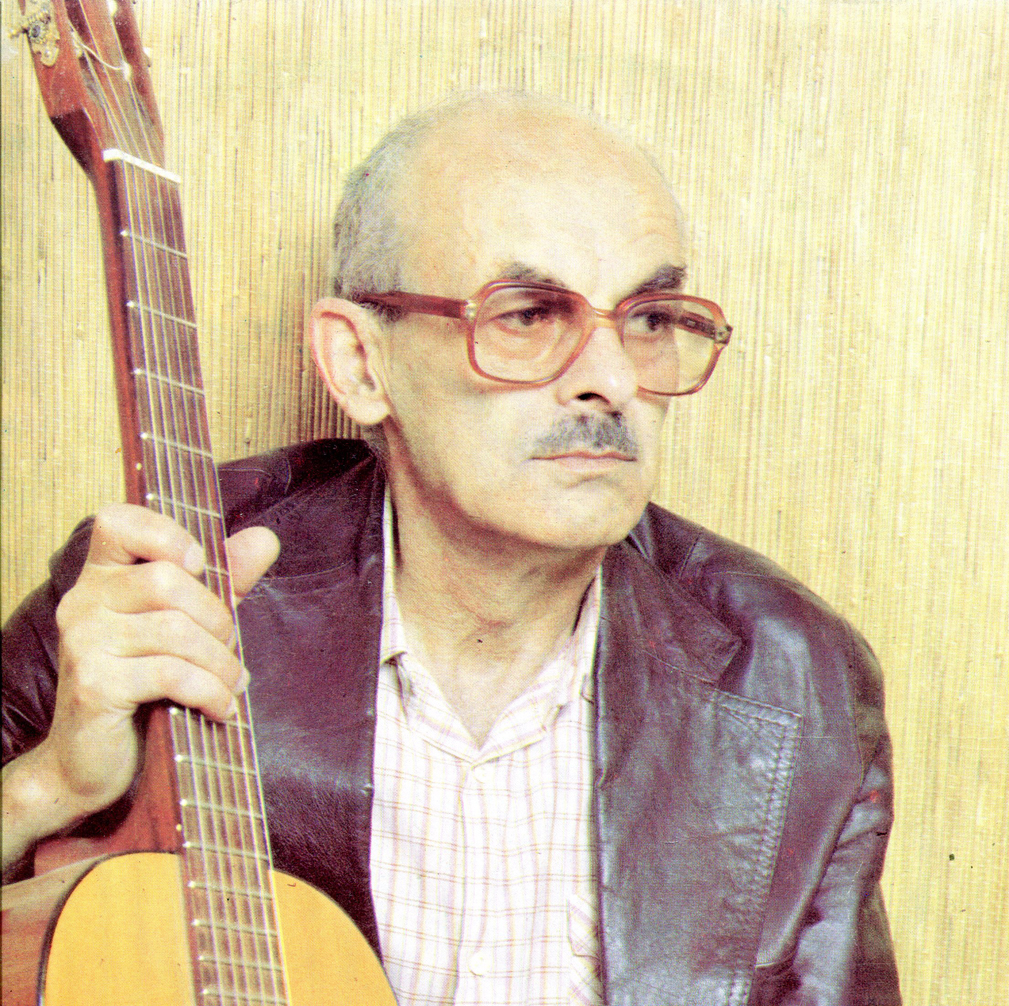 Известные произведения:
„Песенка об Арбате“
„Мы за ценой не постоим“
„Песенка о бумажном солдате“
„Ваше благородие, госпожа удача“
„Молитва“
Владимир Высоцкий (1938 – 1980)
советский поэт, актёр и автор-исполнитель песен; 
автор прозаических произведений
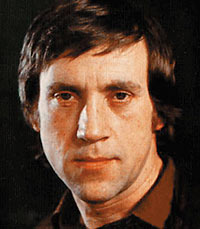 Известные произведения:
Песня о друге
Я не люблю
Утренняя гимнастика
Прерванный полет
Парус